Unit 2Lesson 1
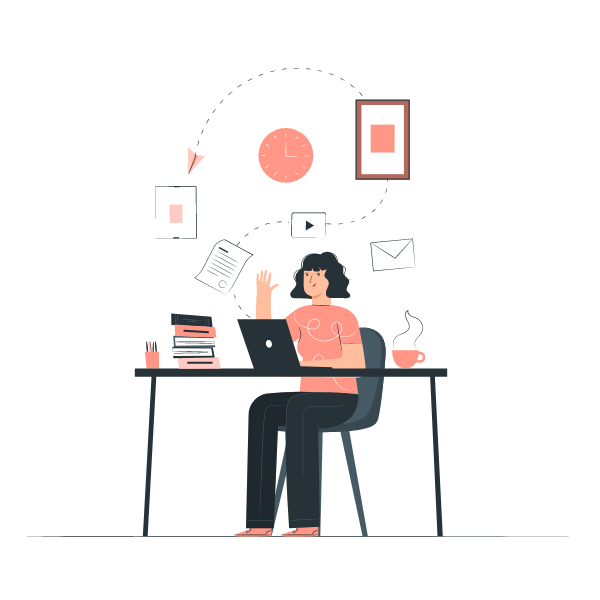 What Were You Doing at Eight O’clock?
GENERIC OPENING SLIDES
Talking About Two Things Happening At The Same Time In The Past.
Past Progressive Tense,
when/ while clauses
Pretest
What were you doing when your mom cooked this morning?
What were you doing at seven o’clock this morning?
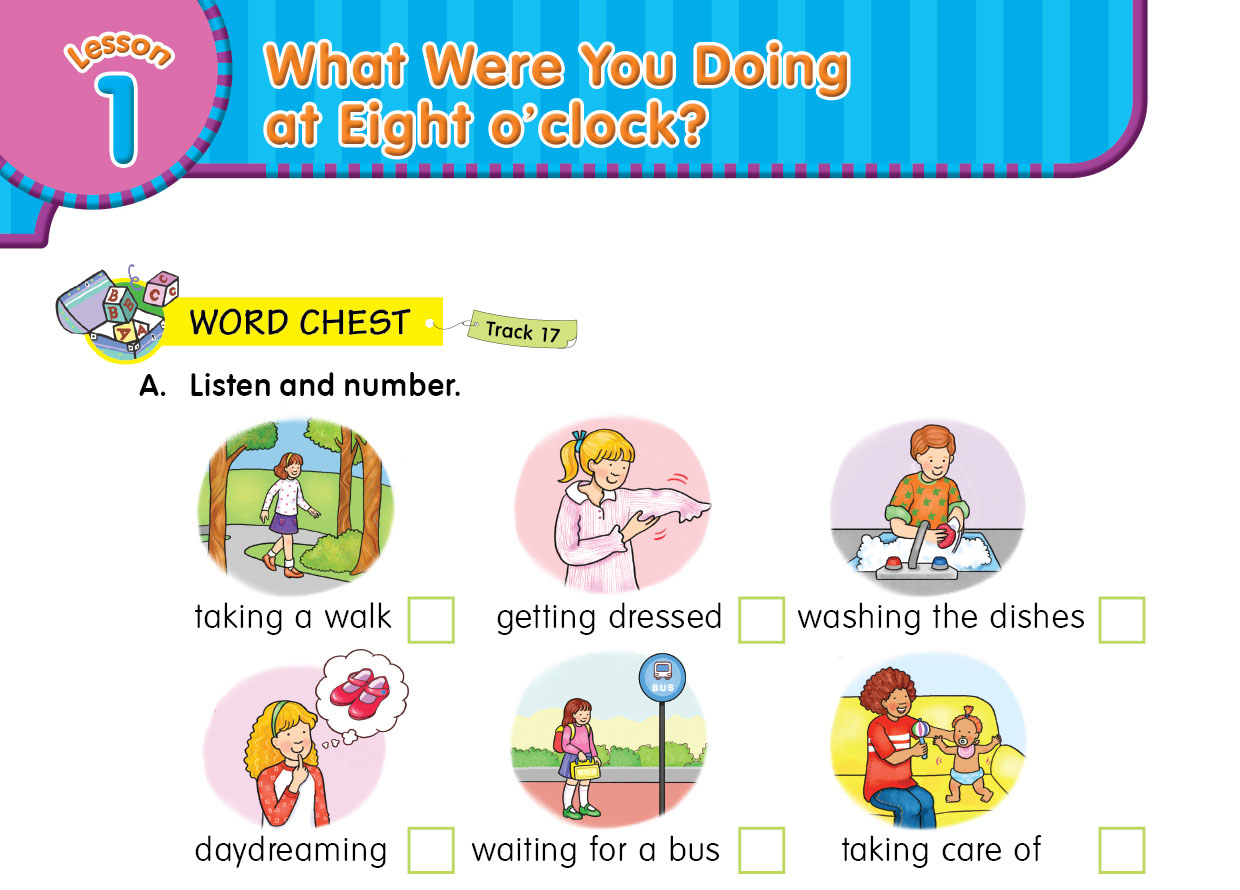 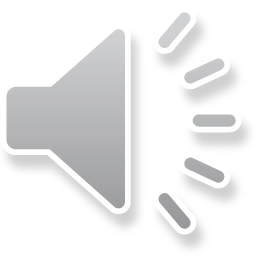 5
2
6
4
3
1
Sentence pattern
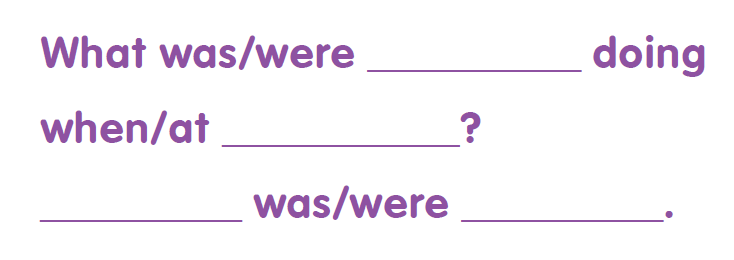 Past Progressive tense
Be
Subject
Verb – ing
Study- studying
Watch – watching
Go – going
Play - playing
Were
Was
You
We 
They
I 
She
He
It
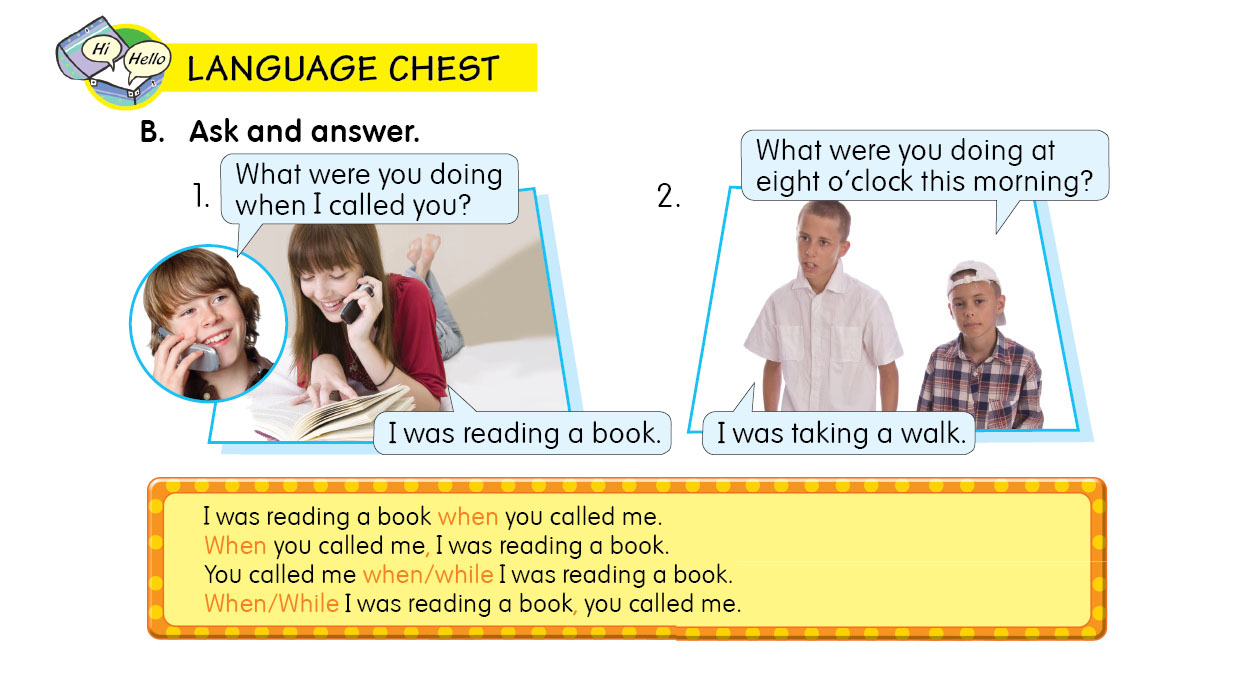 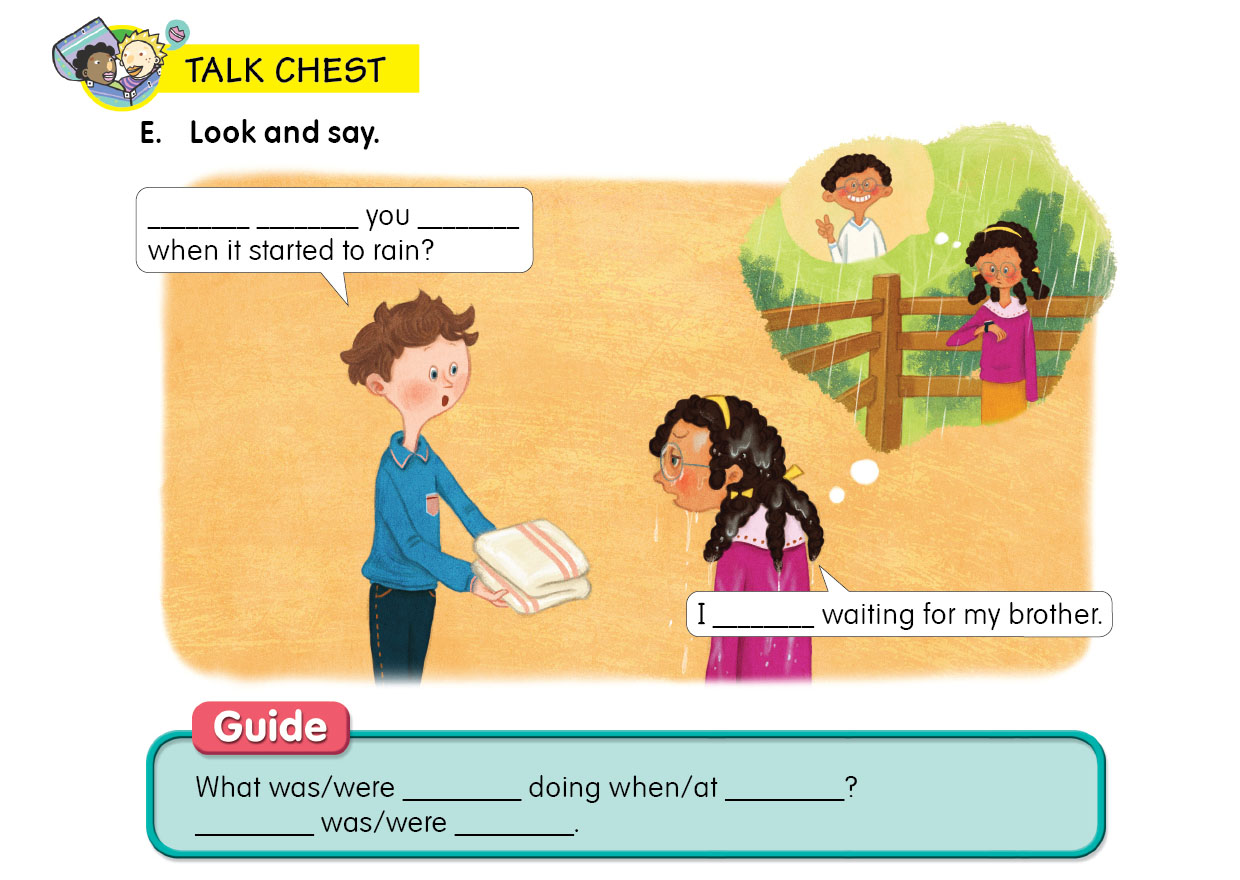 What
were
doing
was
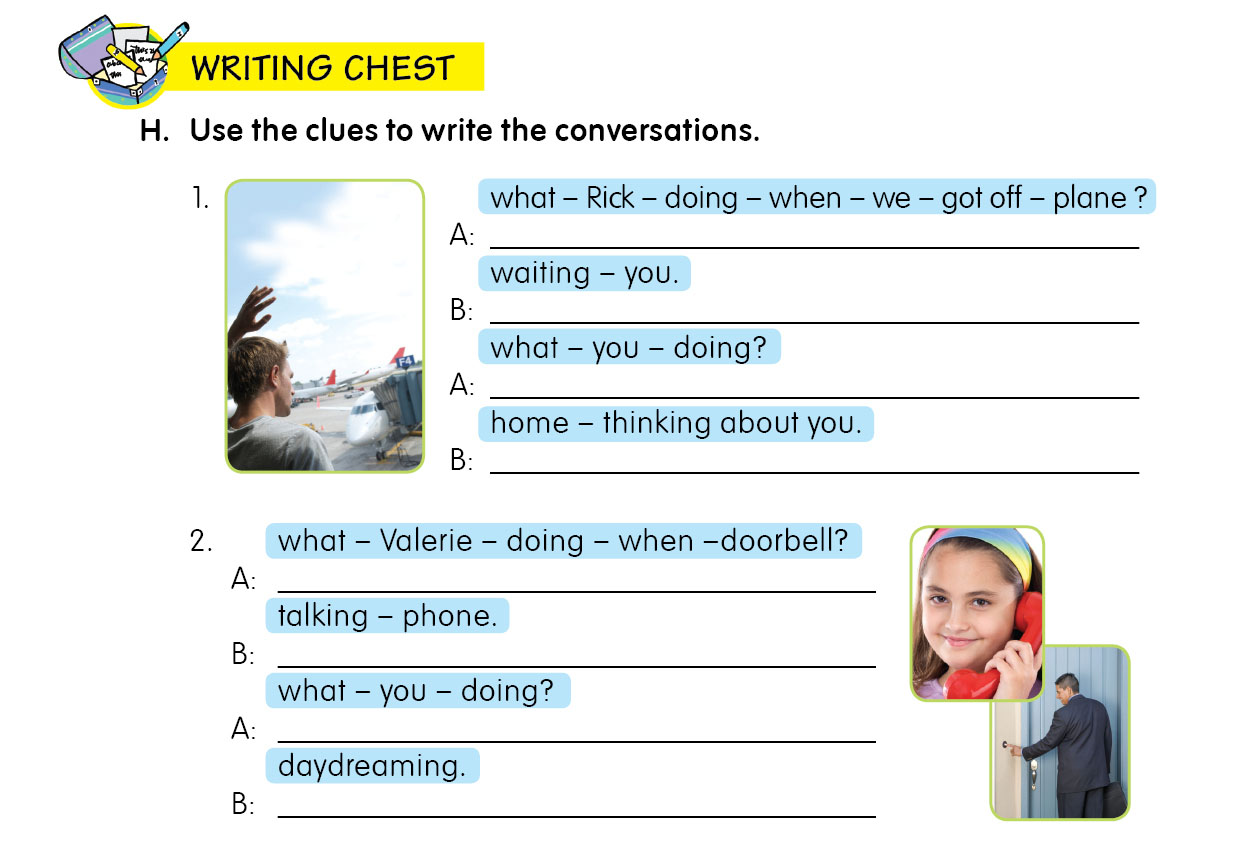 What was Rick doing when we got off the plane?
He was waiting for you.
What were you doing?
I was at home thinking about you.
What was Valerie doing when the doorbell rang?
She was talking on the phine.
What were you doing?
I was daydreaming.
AWW...
Thanks .. 